МАДОУ ДС № 5 ”Росток”
«Мои новые друзья»
г. Радужный
2017
День рождения группы №3-  

28 ноября 2016 года
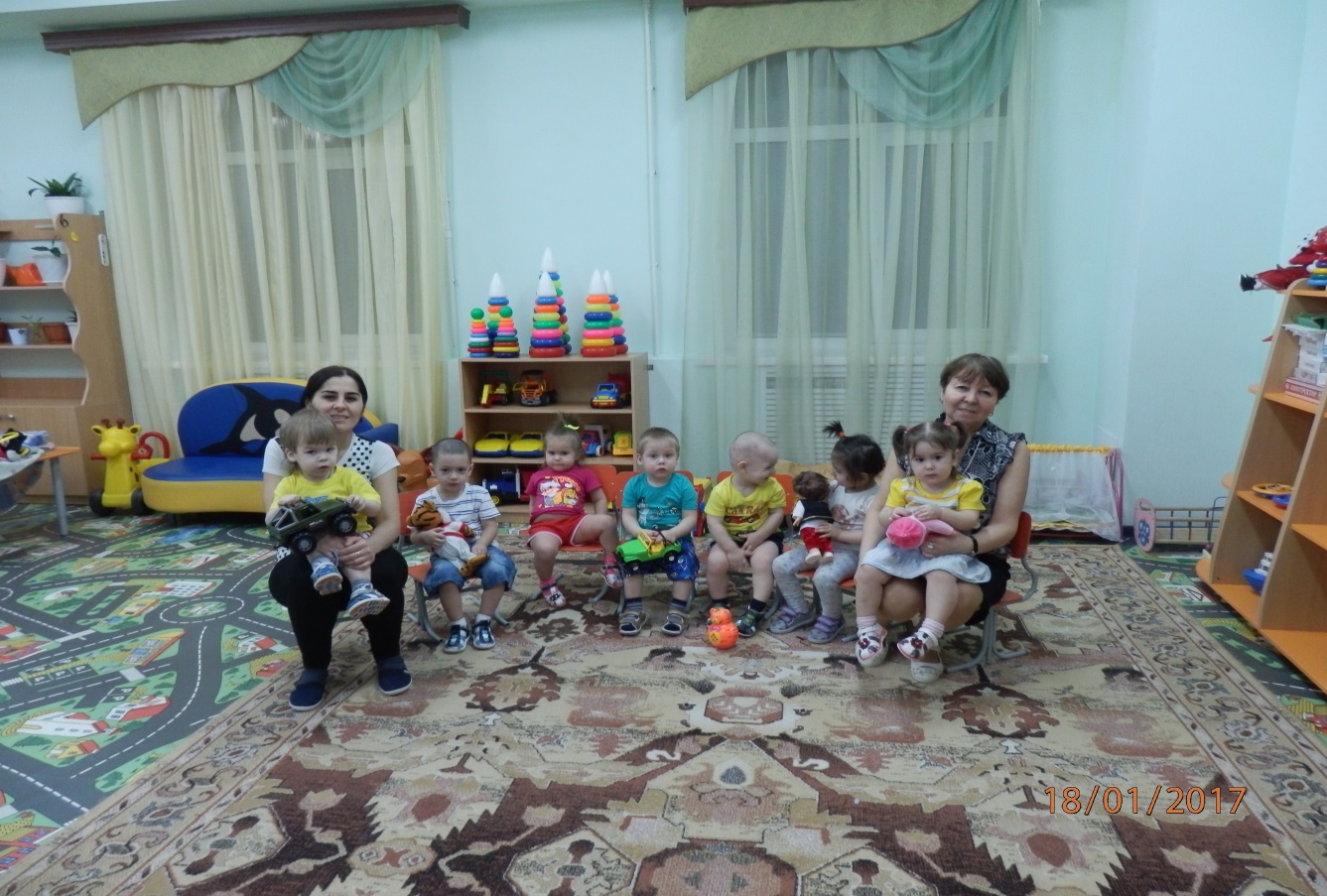 С детьми работают: 
Пешкова Ольга Васильевна - воспитатель,
Ферзалиева Фарида Гаджикурбановна – помощник воспитателя.
Product
Мы приходим в детский сад
Там игрушки стоят.
Паровоз, пароход,
дожидаются ребят.
Там картинки на стене 
и цветы на окне.
Захочу, поскачу 
на игрушечном коне.
В этом доме все для вас –
Сказки, песня и рассказ.
Шумный пляс, тихий час –
В этом доме все для вас!
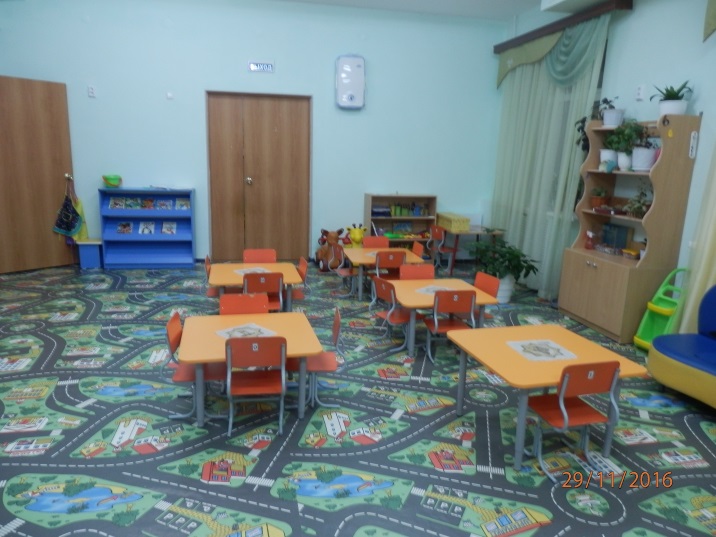 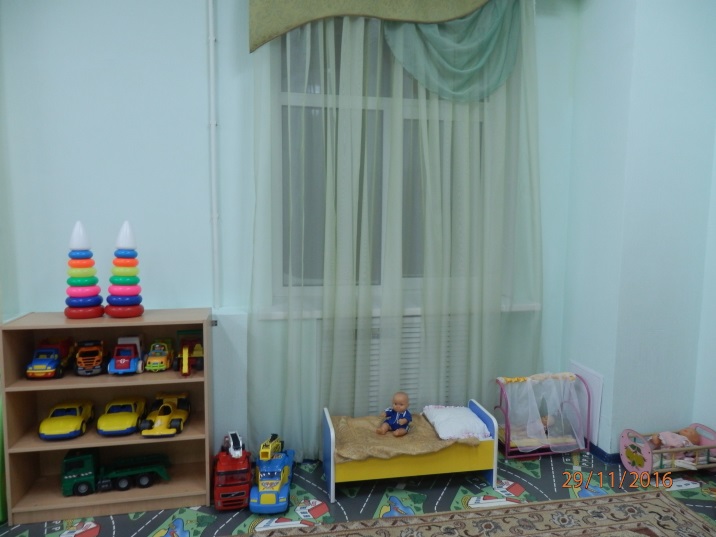 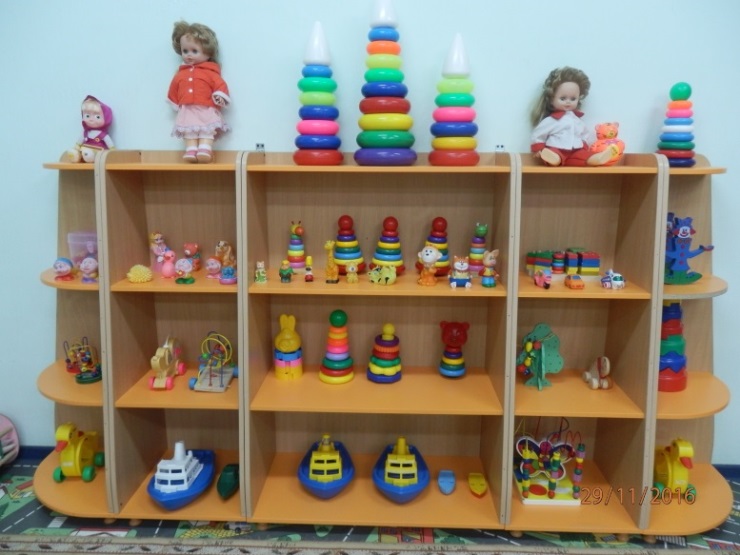 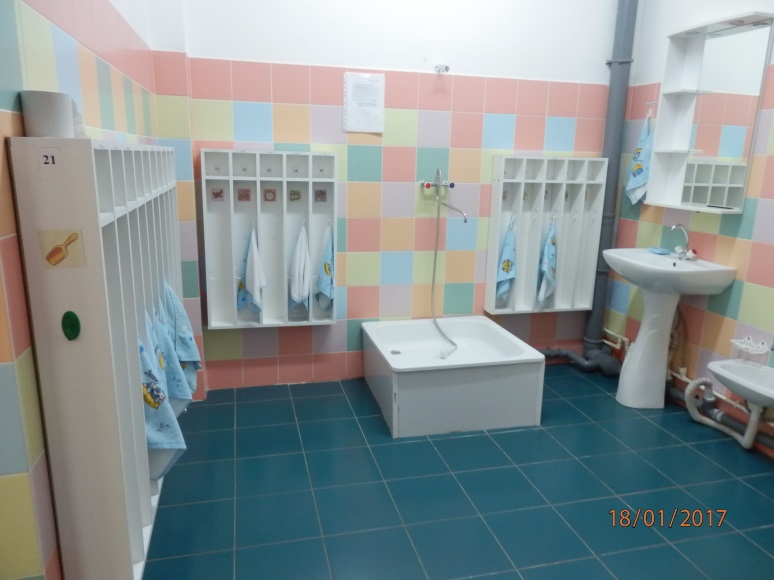 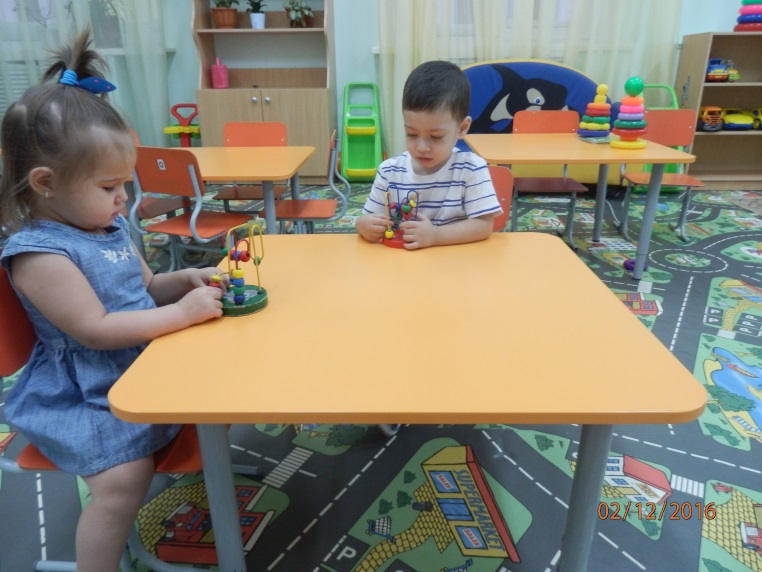 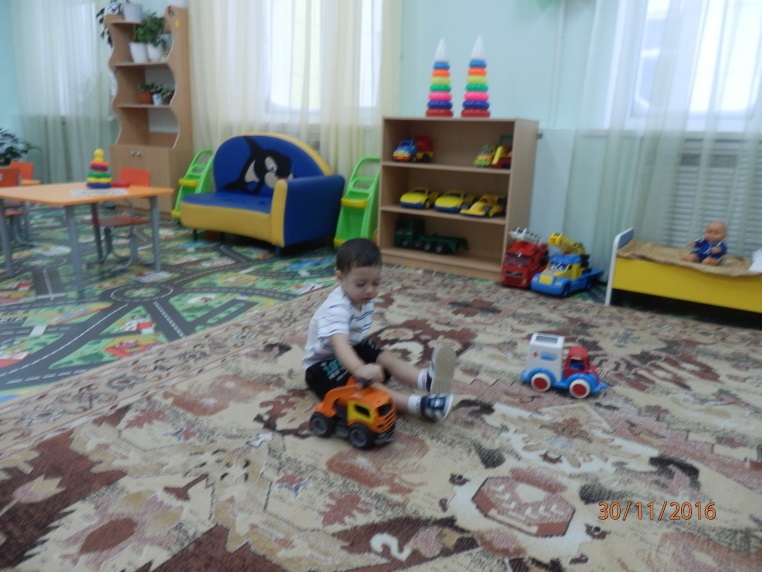 Умар
Даша и Умар
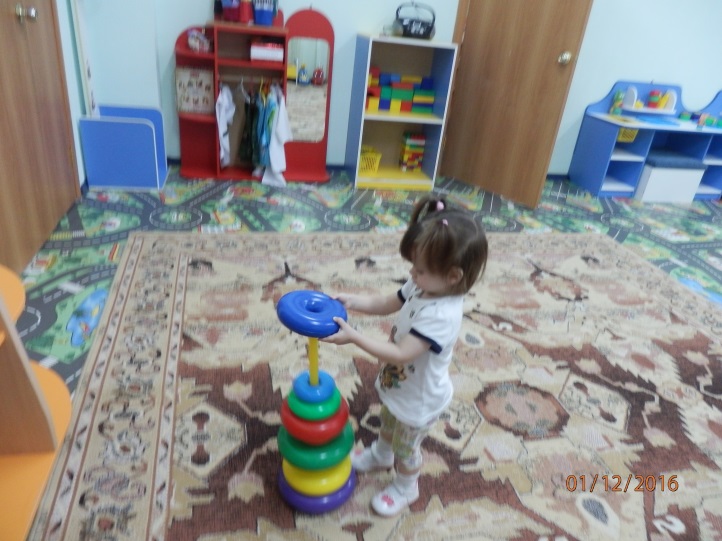 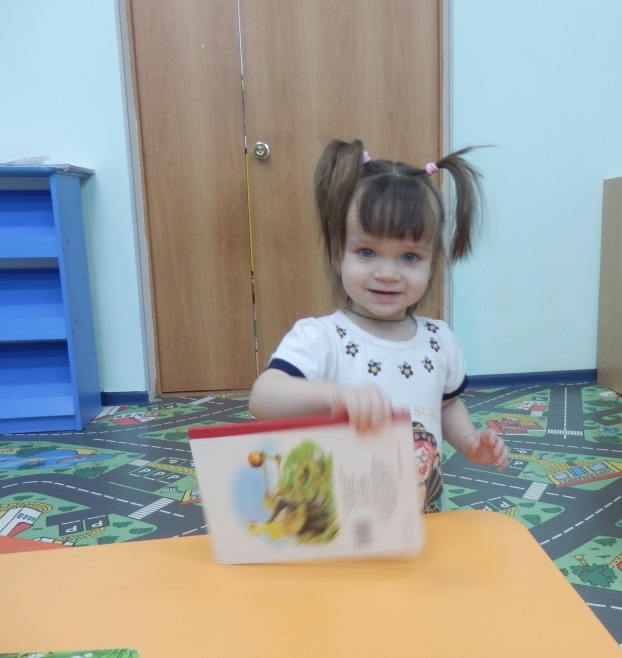 Варвара
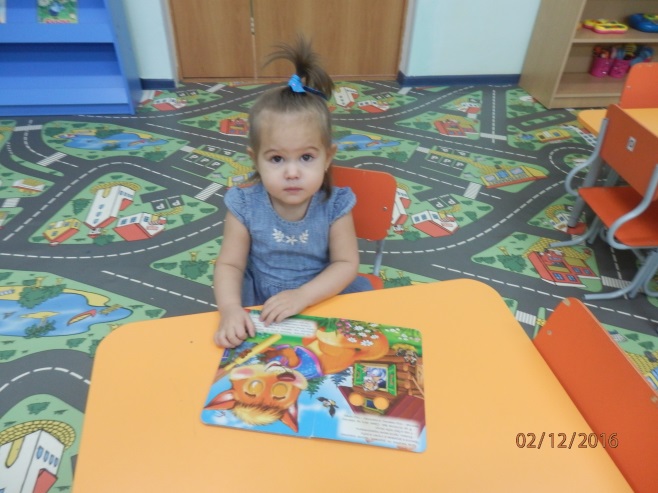 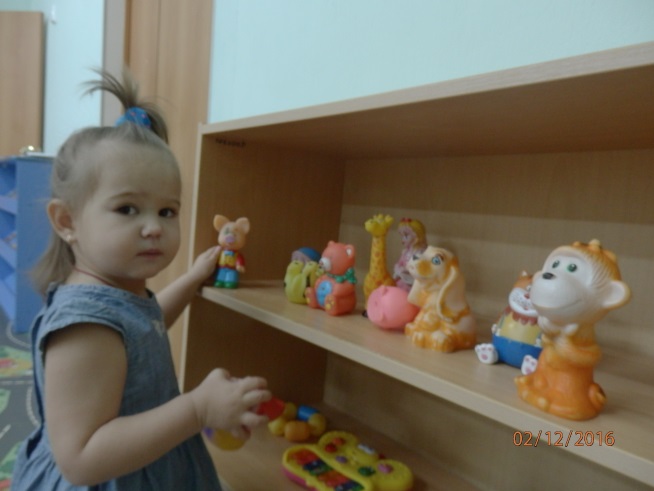 Даша
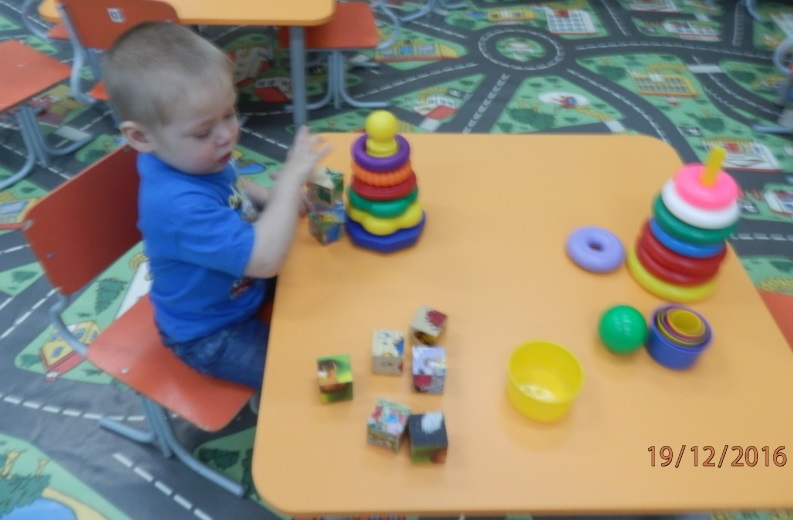 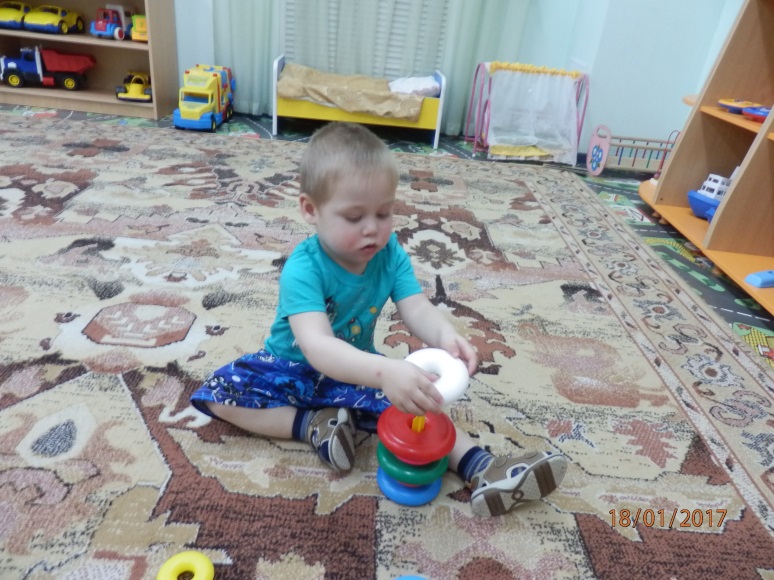 Никита
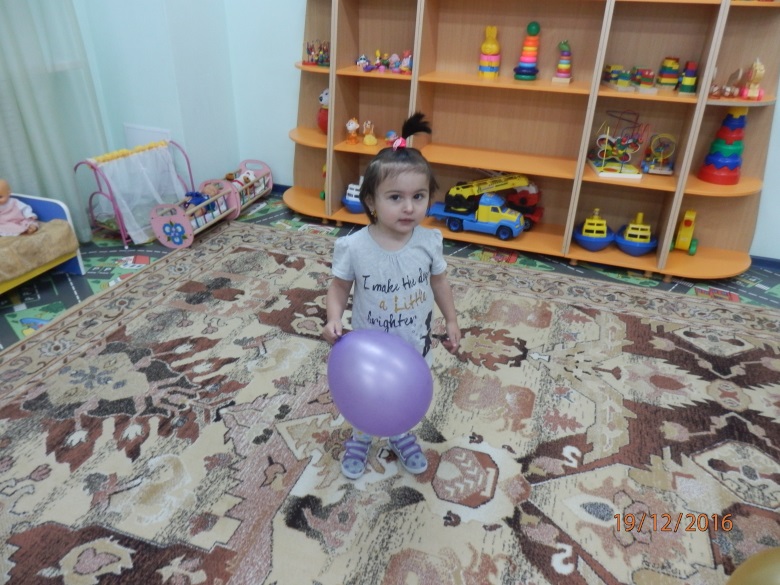 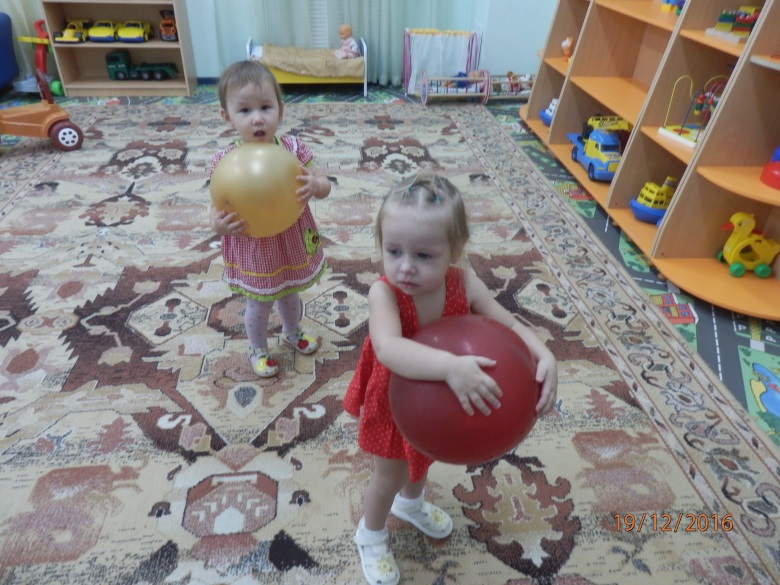 Биче
Вероника, Арина
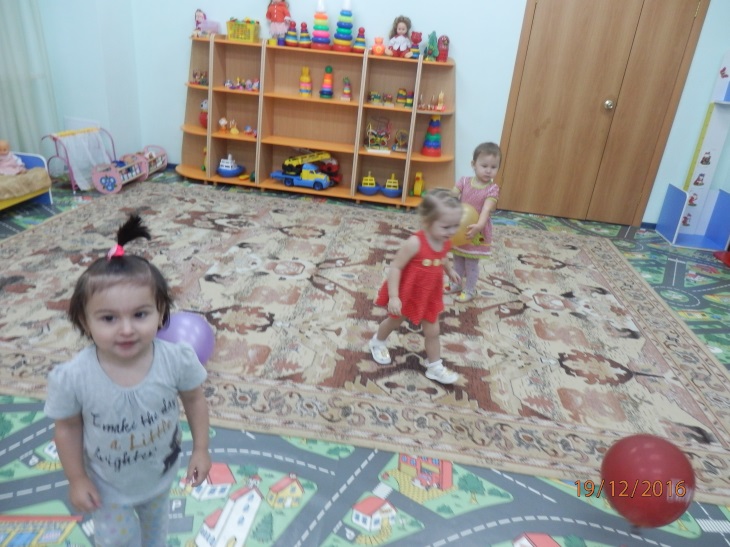 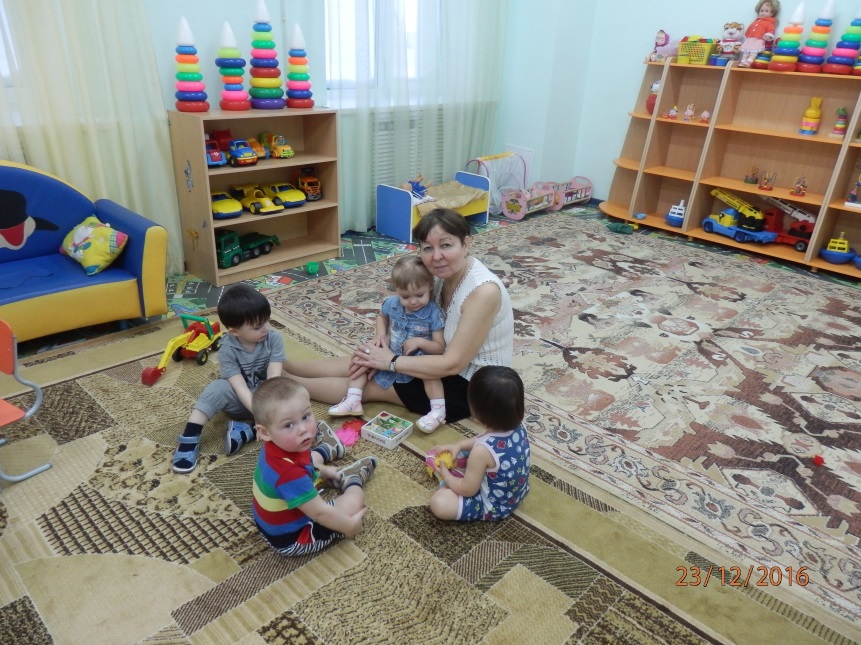 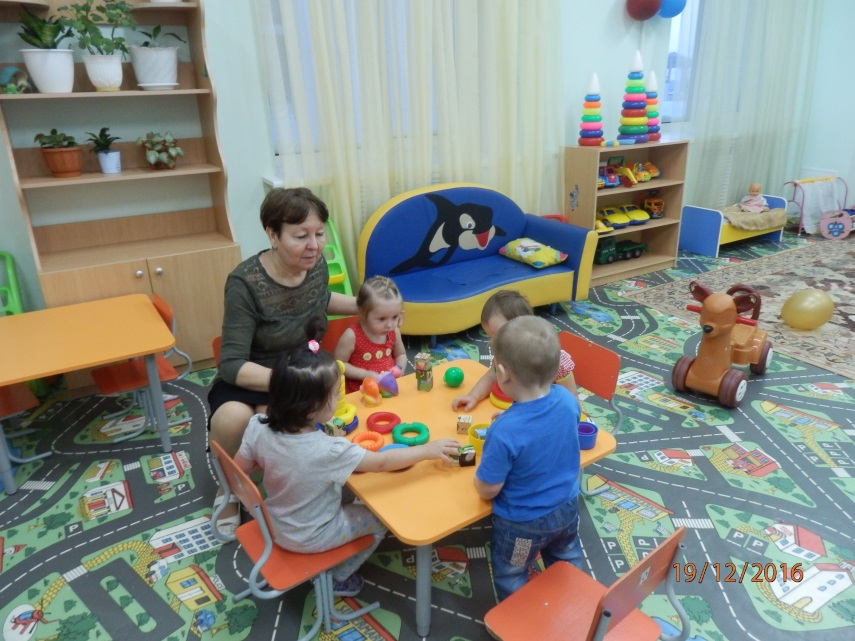 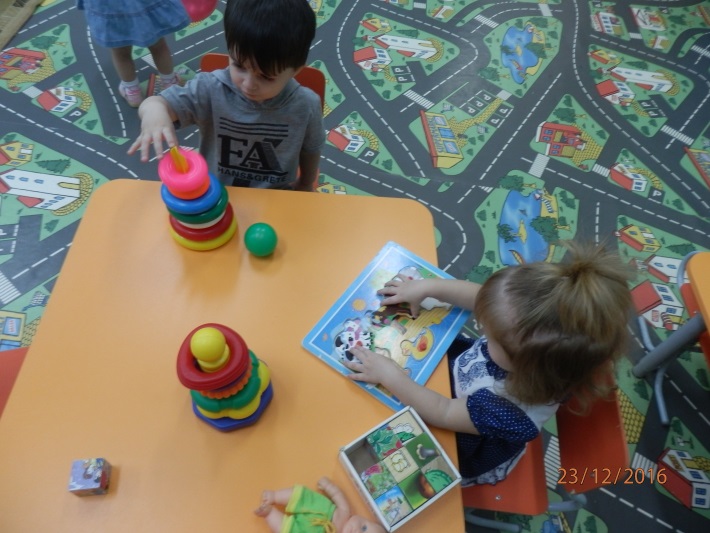 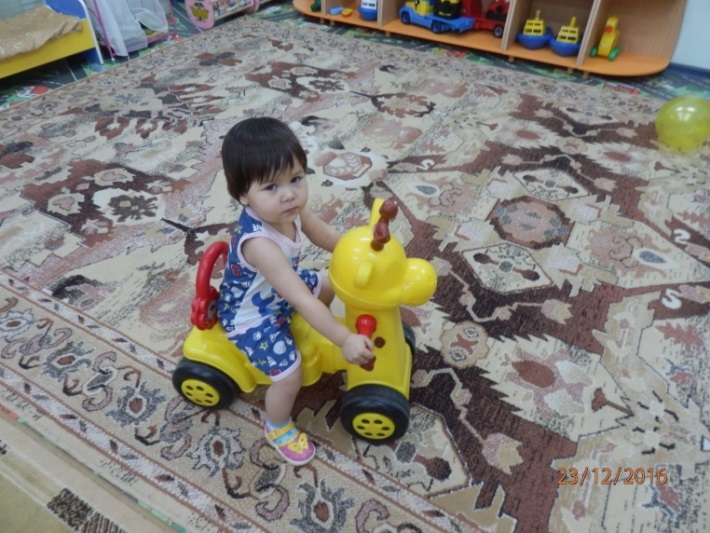 Муслим и Вероника
Милена
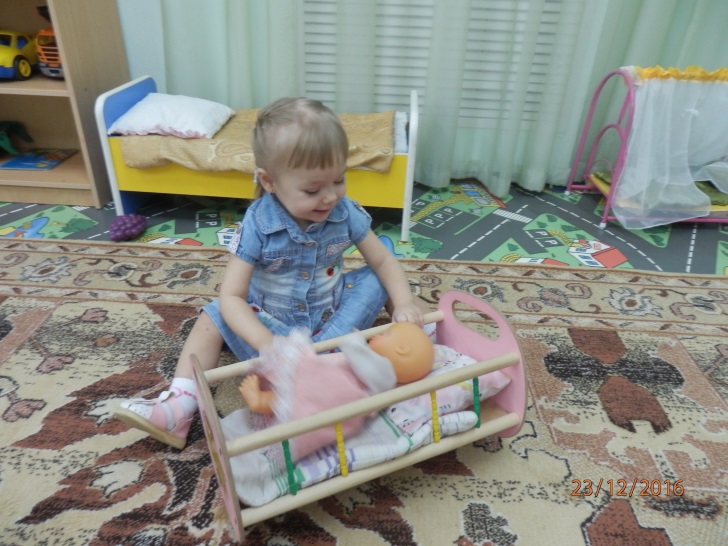 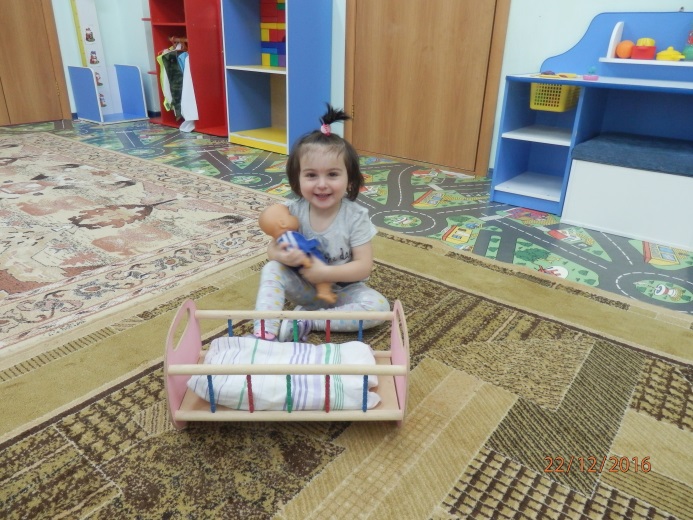 Валерия
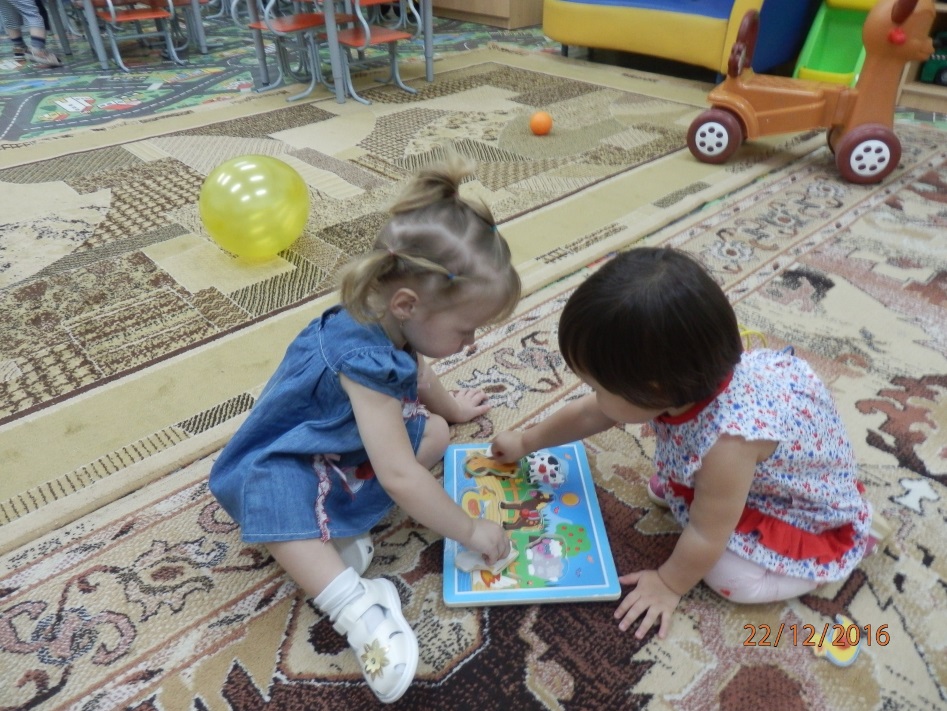 Биче
Вероника и Милена
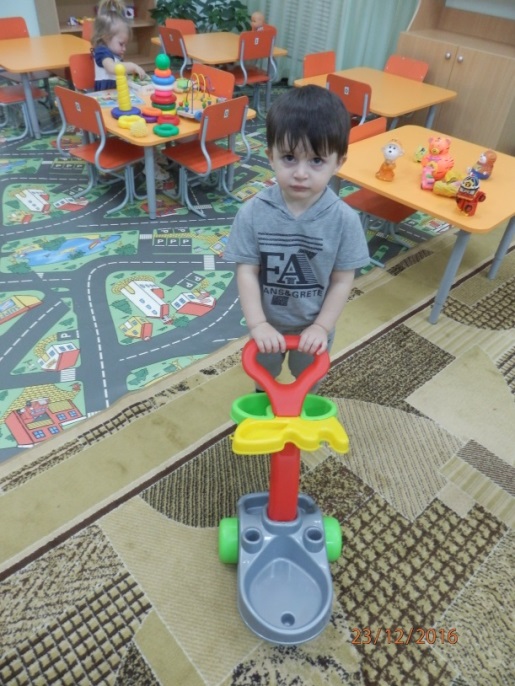 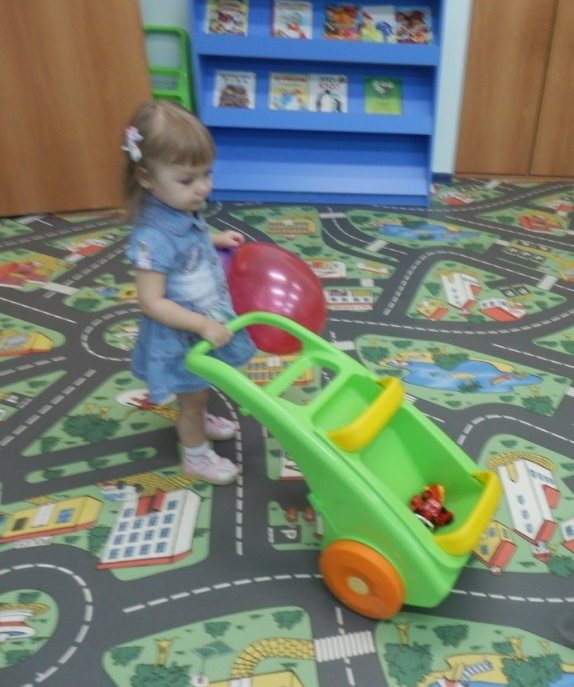 Муслим
Валерия
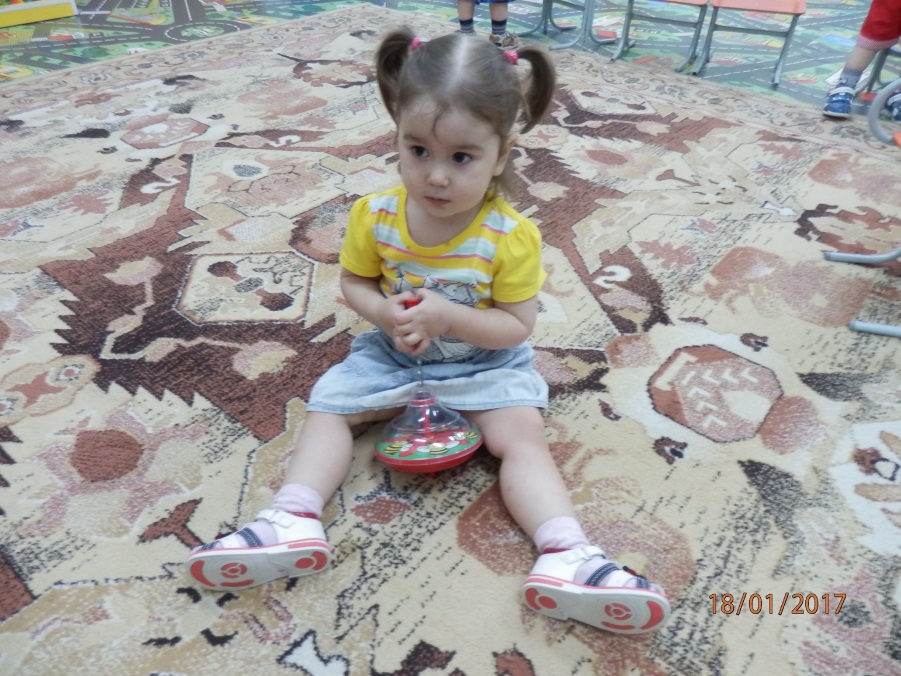 Вероника
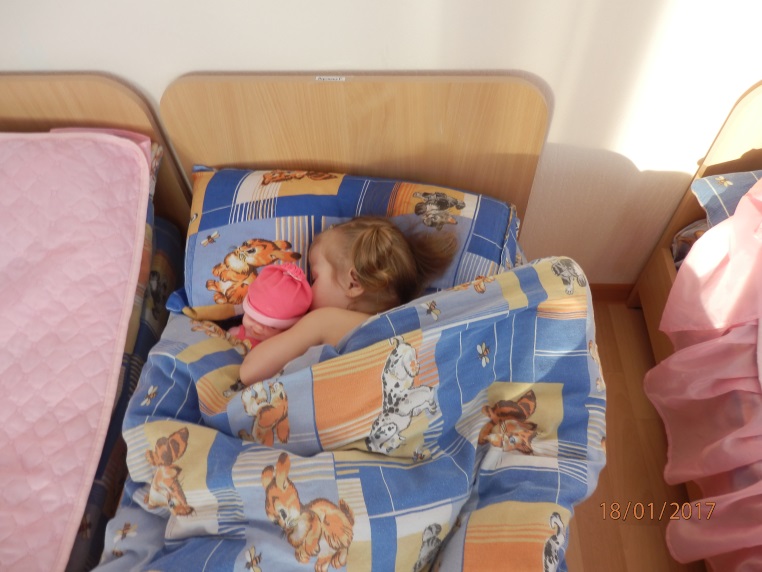 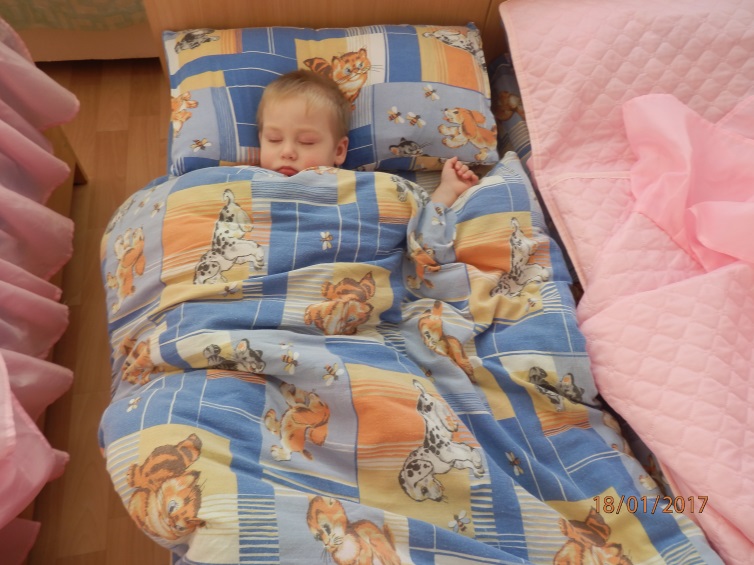 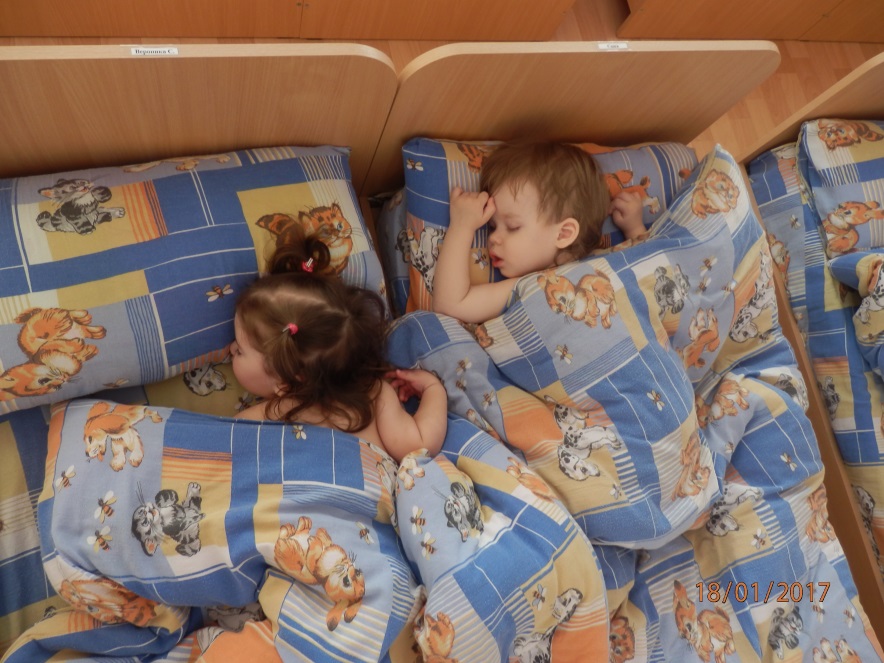 Никита
Вероника Р.
Вероника С. и Саша
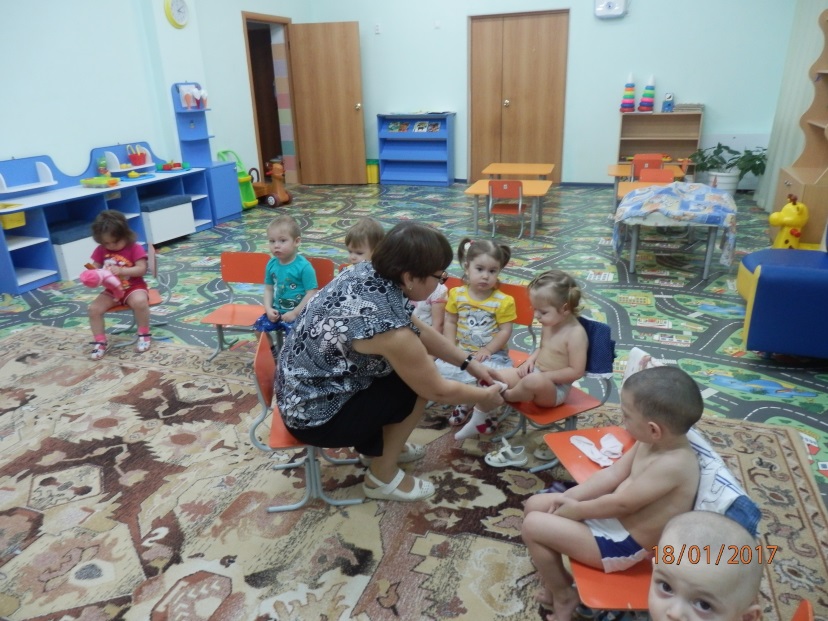 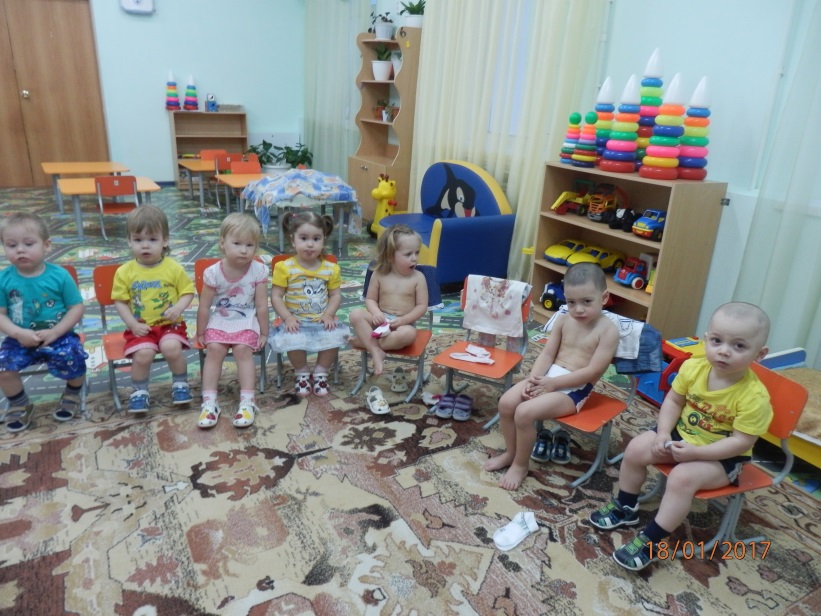 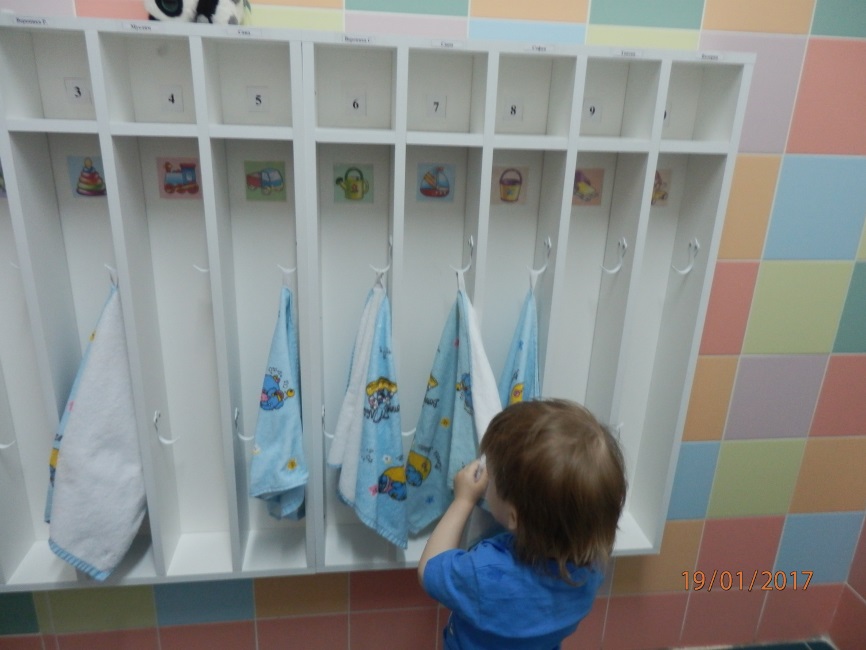 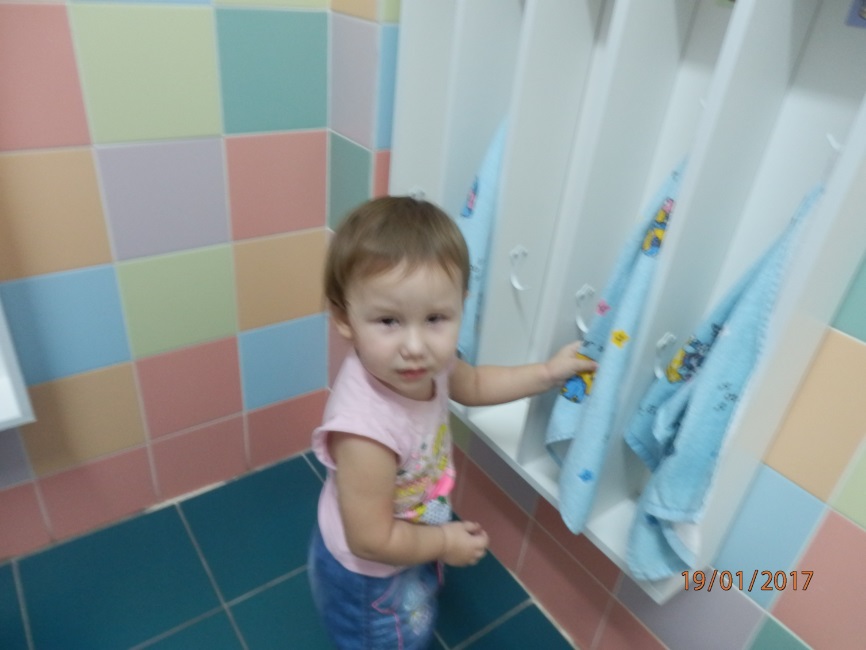 Саша
Арина
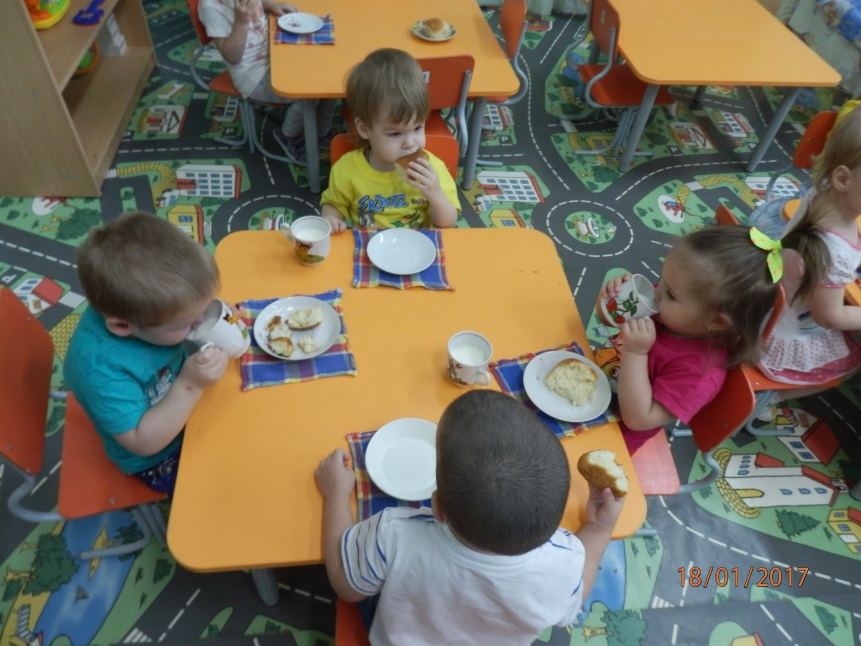 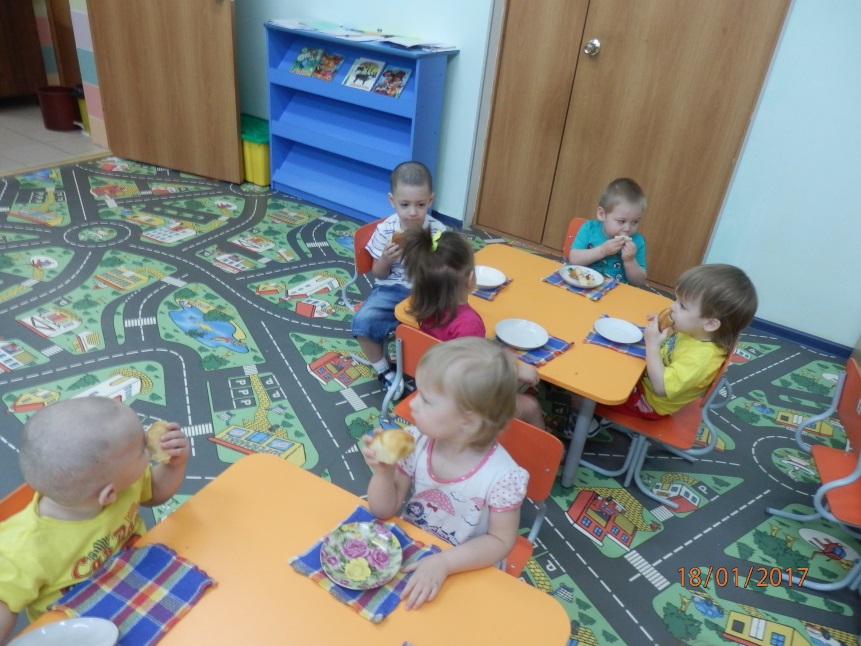 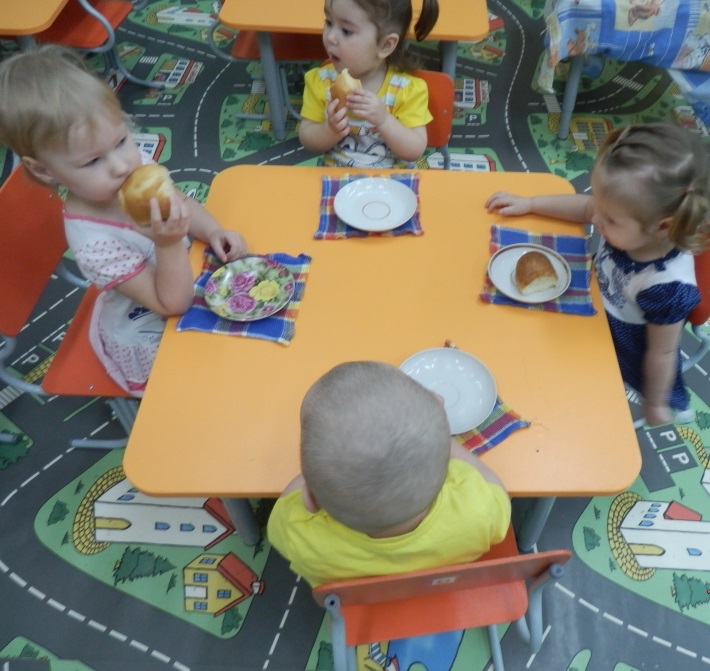 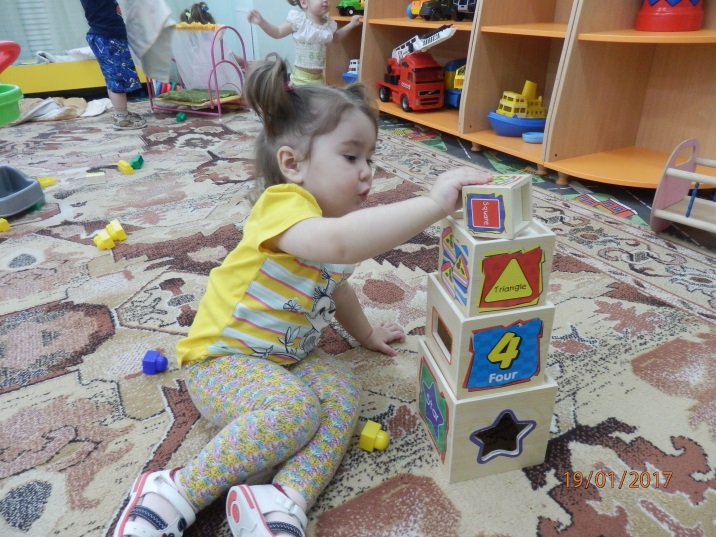 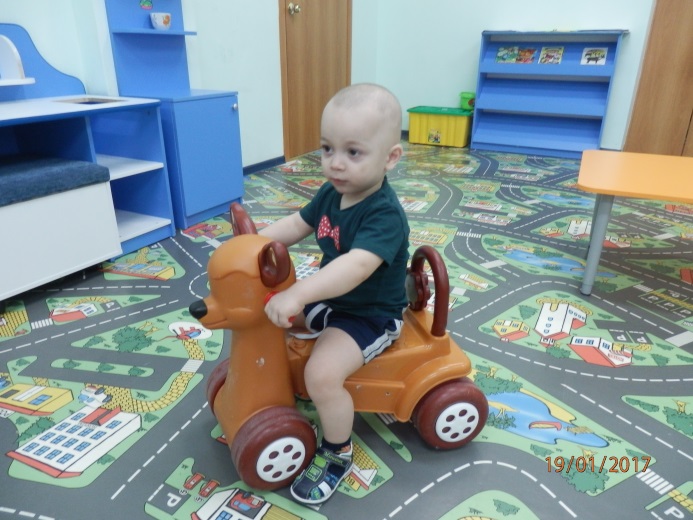 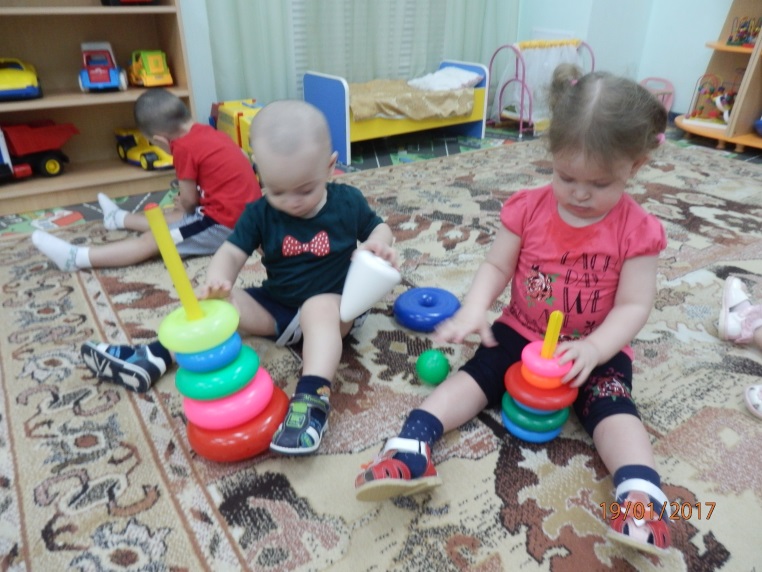 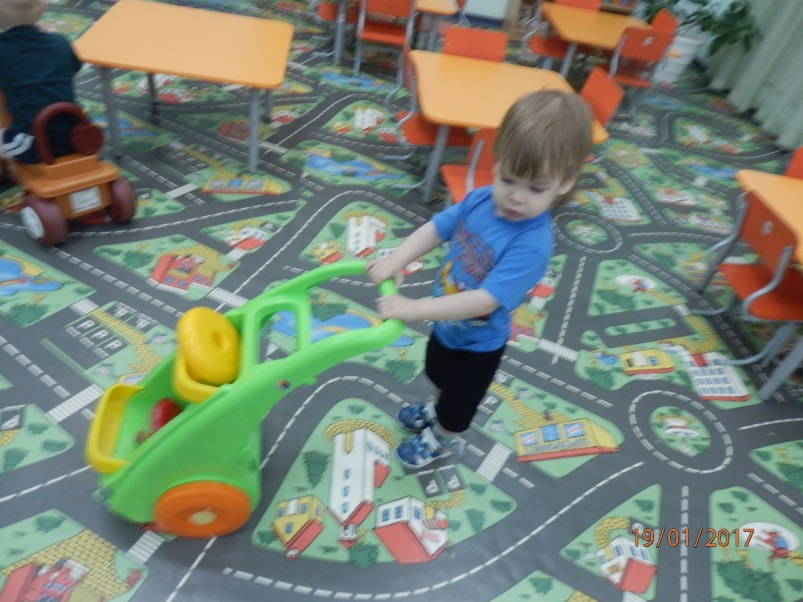 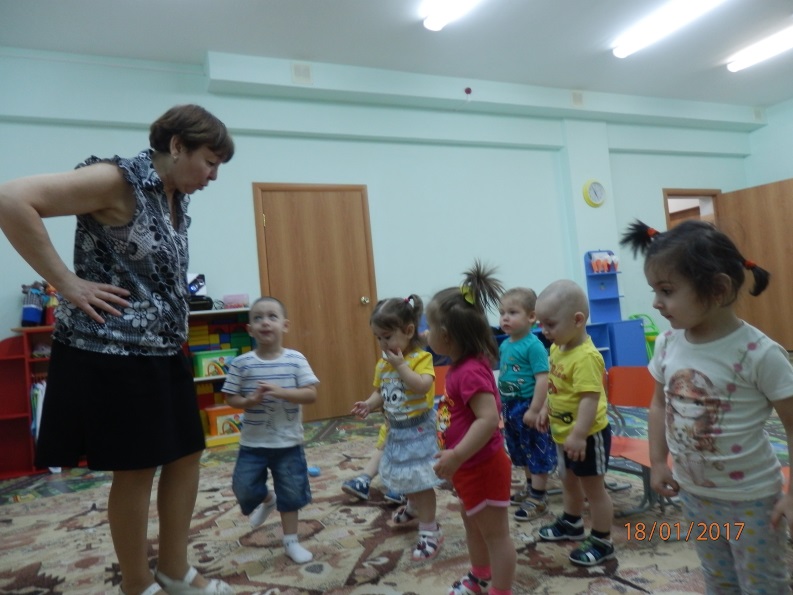 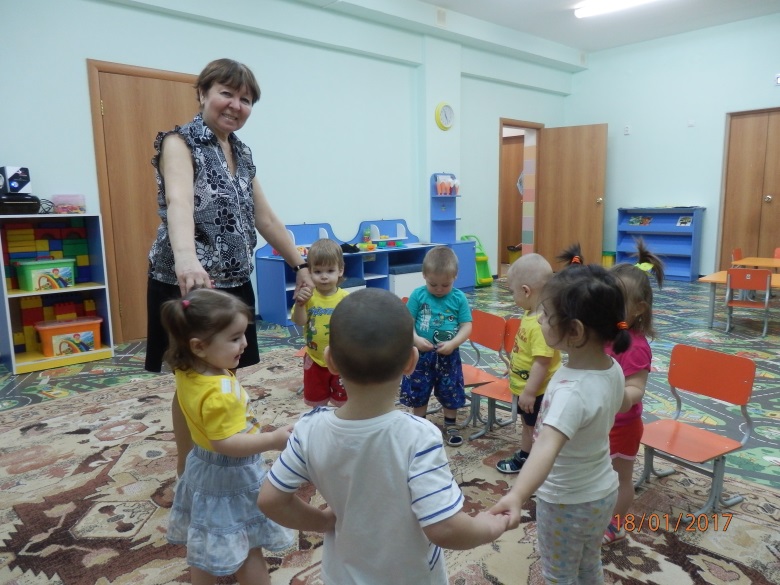 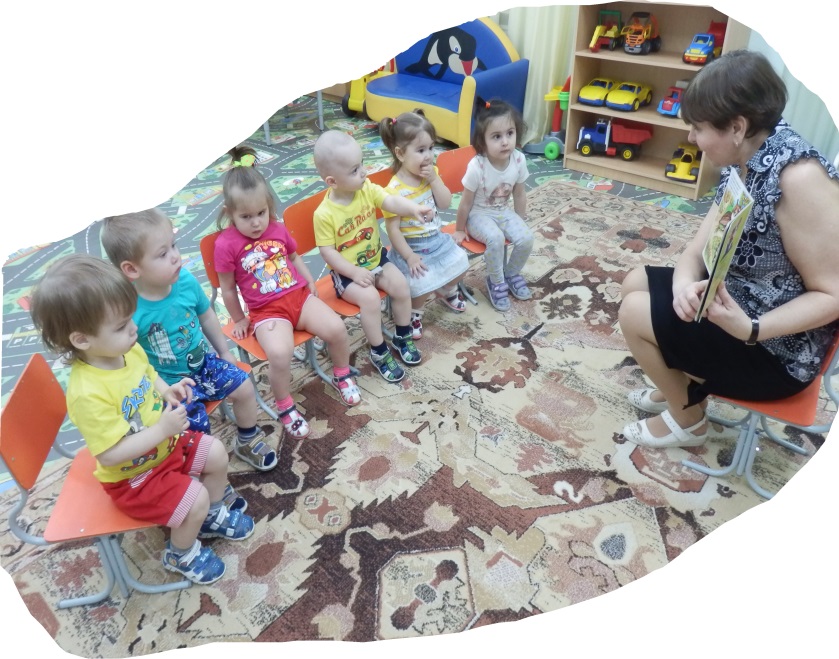 Спасибо за внимание!
Пешкова Ольга Васильевна